What I’m learning in Maths today
This is your FINAL lesson on decimals (sequences) before moving onto learning about ANGLES tomorrow.
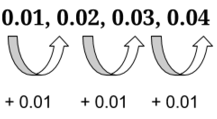 x10, x100 or x1,000
What are the movements of the digits?
x10 = move the digits 1 place to the left
x100 = move the digits 2 places to the left
x1,000 = move the digits 3 places to the left
÷10, ÷100 or ÷1,000
What are the movements of the digits?
÷10 = move the digits 1 place to the right
÷100 = move the digits 2 places to the right
÷1,000 = move the digits 3 places to the right
MENTAL MATHS STARTER
x10, x100, x1,000      OR         ÷10, ÷100, ÷1,000
Heidi, Nelly and Amy -  What is the missing part of the calculation?
55         5.5			214          21.4            	0.3            300
6           0.06	           57.4         5.74            	31.2         3,120
Daniel, Cameron, Izzy, Jacob, Sophie, Lucy, Katie and  Holly T -  What is the missing part of the calculation……..?
55         5,500	       34          0.34            	  0.8         80
17          1.7	           218         2.18           	 316         31,600
Zoe, Holly H, Isla, Nia, Rhys and Isobel  – What is the missing part of the calculation?
4         400			  60          0.6            	   29          2.9
5.4         0.54	      0.9          900                	  3.9         39
MENTAL MATHS STARTER
x10, x100, x1,000      OR         ÷10, ÷100, ÷1,000
Heidi, Nelly and Amy -  What is the missing part of the calculation?
55         5.5			214          21.4            	0.3               300
x1,000
÷10
÷10
6           0.06	           57.4         5.74            	31.2           3,120
x100
÷10
÷100
Daniel, Cameron, Izzy, Jacob, Sophie, Lucy, Katie and  Holly T -  What is the missing part of the calculation……..?
55          5,500	       34            0.34            	  0.8           80
x100
÷100
x100
17          1.7	           218           2.18           	 316          31,600
x100
÷100
÷10
Zoe, Holly H, Isla, Nia, Rhys and Isobel  – What is the missing part of the calculation?
4           400			  60           0.6            	   29          2.9
÷10
÷100
x100
5.4          0.54	      0.9             900                 3.9         39
x10
x1,000
÷100
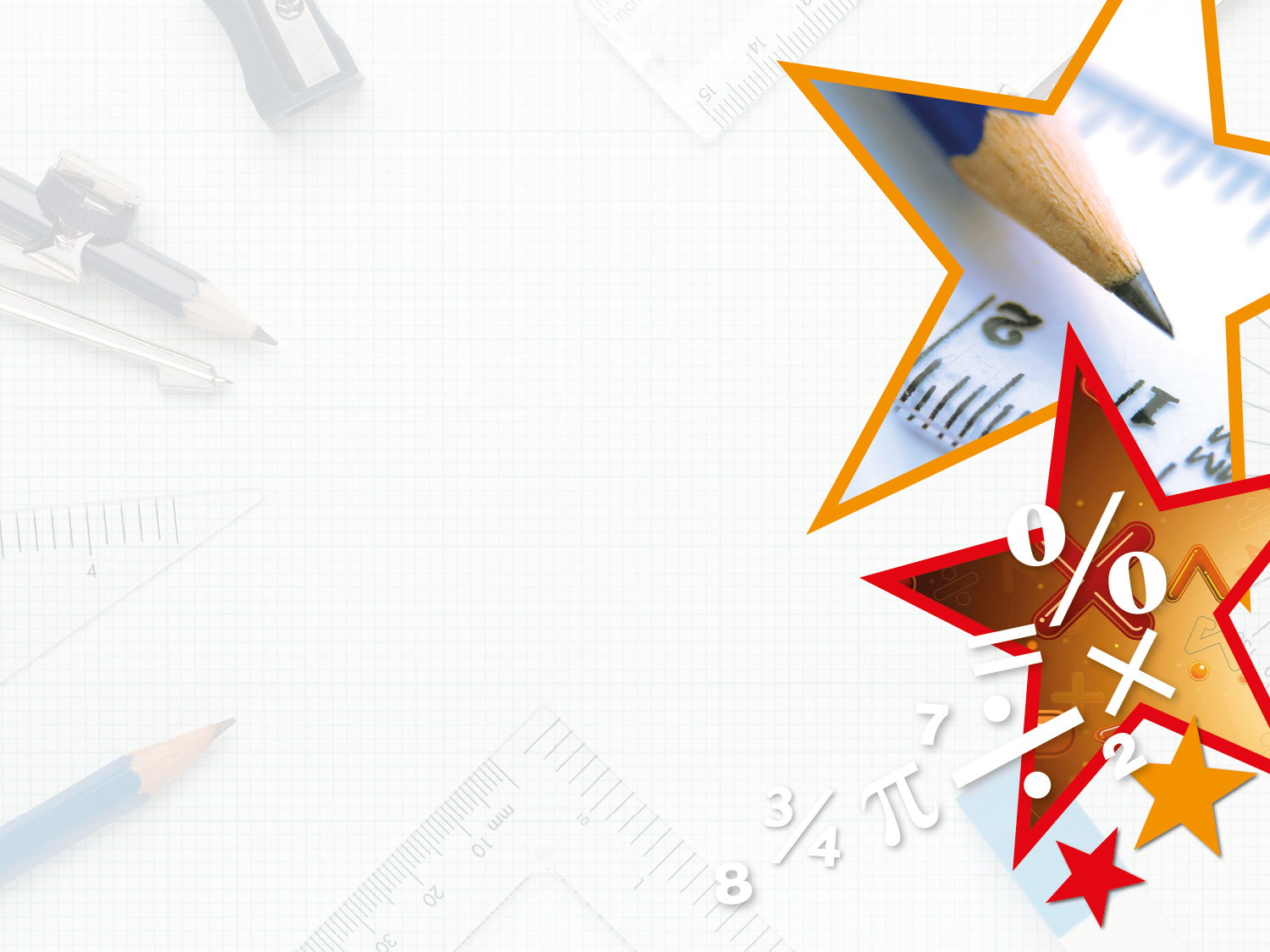 Look at the sequence below.







Find the next 3 terms in the sequence.
What is the rule?
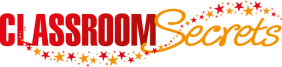 © Classroom Secrets Limited 2018
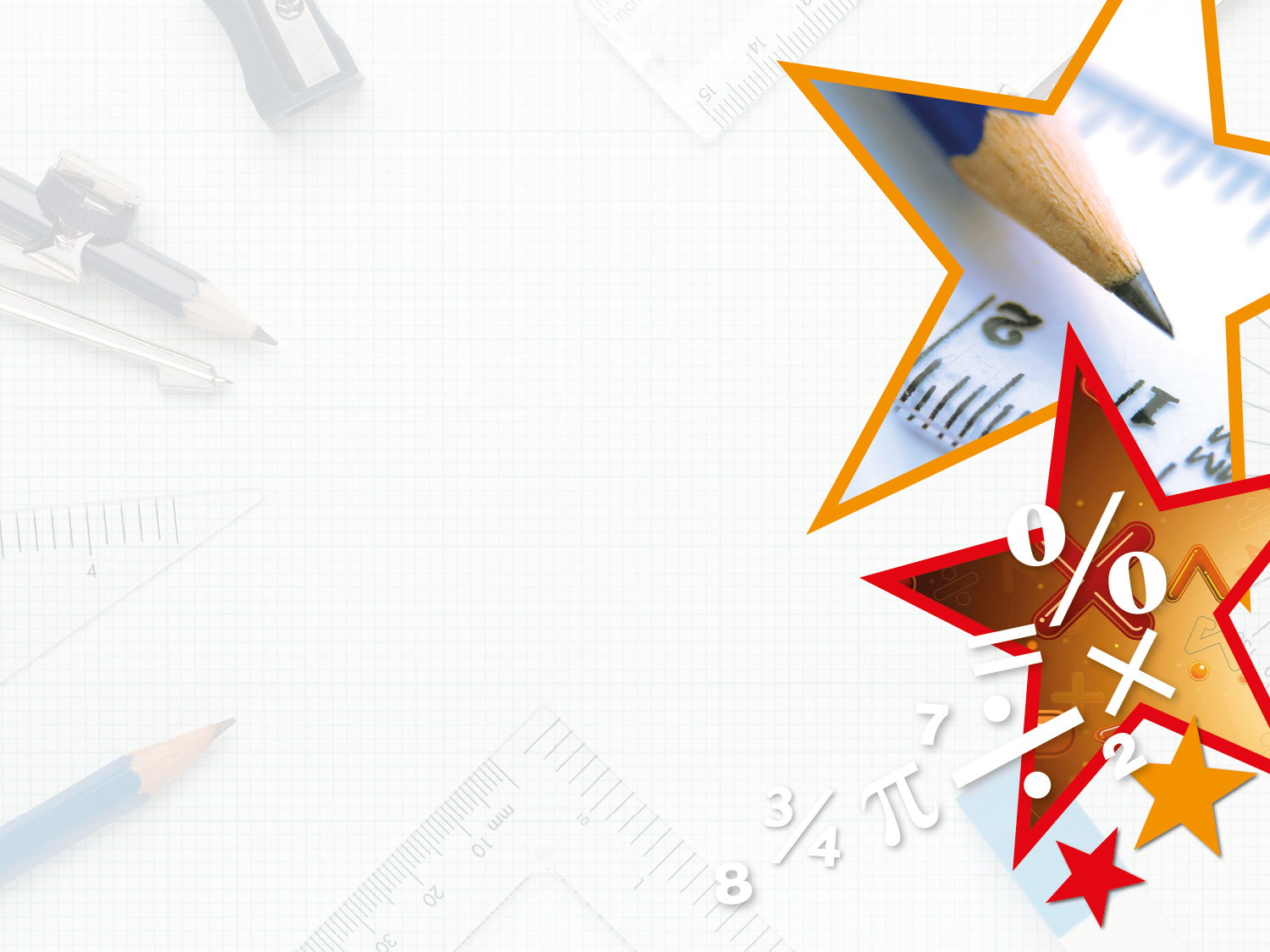 Look at the sequence below.





Find the next 3 terms in the sequence.
What is the rule?
The rule is – 0.3
The next 3 terms are:
5.9          5.6        5.3
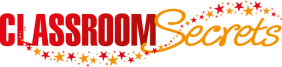 © Classroom Secrets Limited 2018
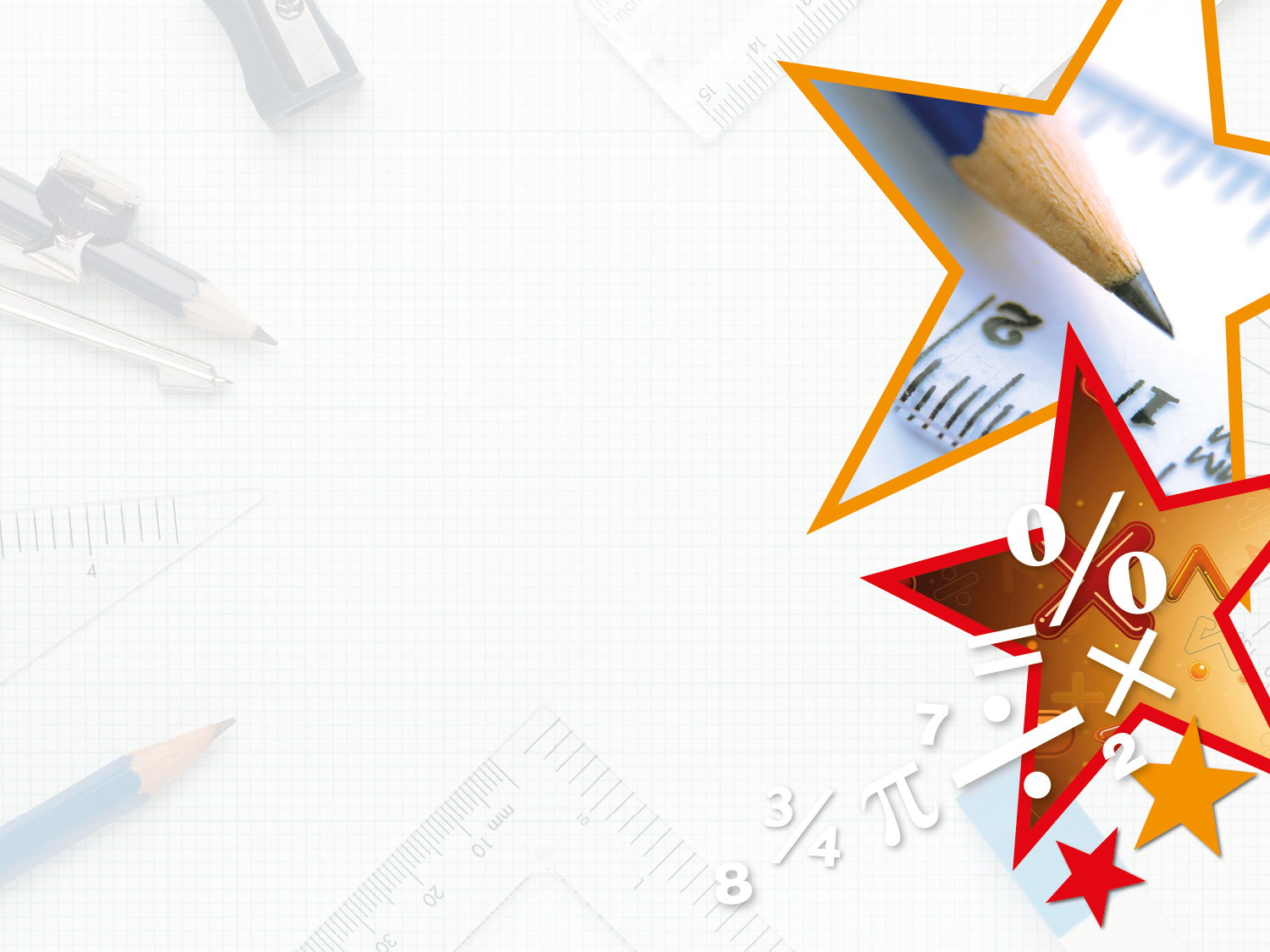 Use the number line to find the missing numbers in the sequence.
Tip: The rule is +0.5
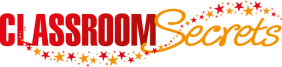 © Classroom Secrets Limited 2018
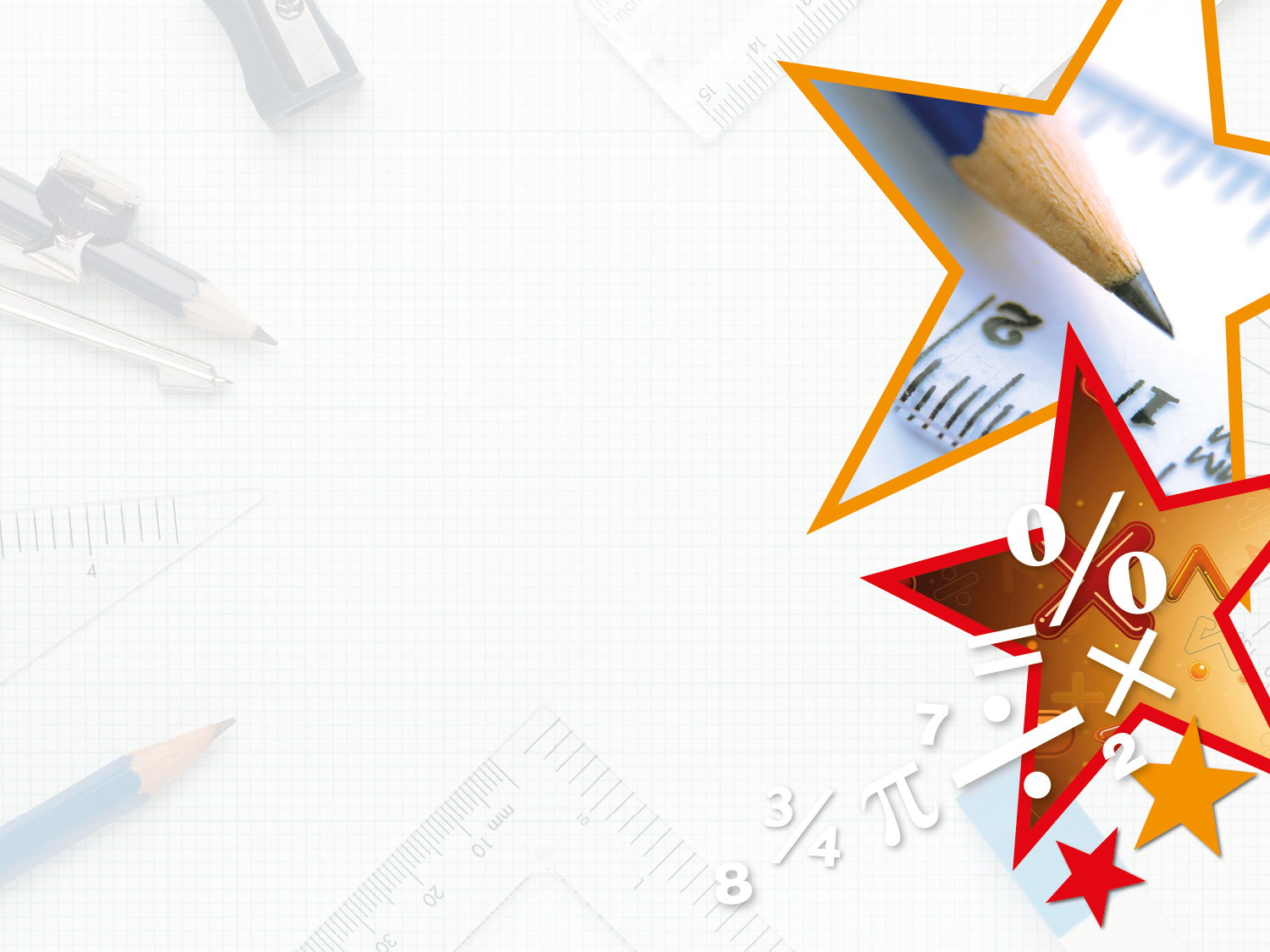 Use the number line to find the missing numbers in the sequence.
Tip: The rule is +0.5
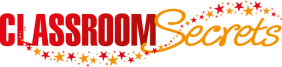 © Classroom Secrets Limited 2018
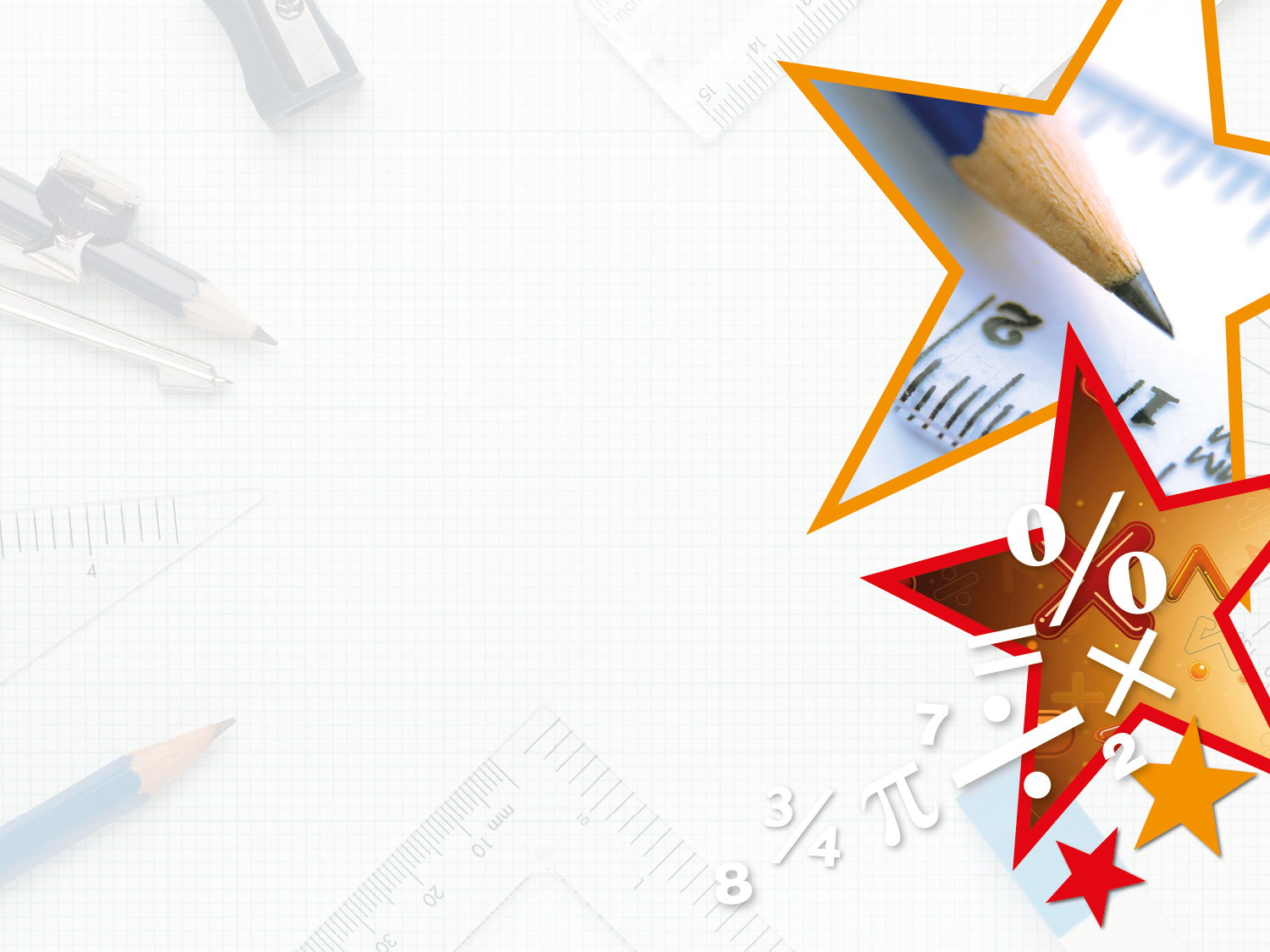 Introduction

Find the sequence of numbers that follows the rule ‘+ 0.2’. The sequence runs from left to right and can move up or down but not diagonally.
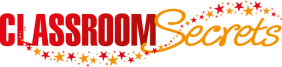 © Classroom Secrets Limited 2018
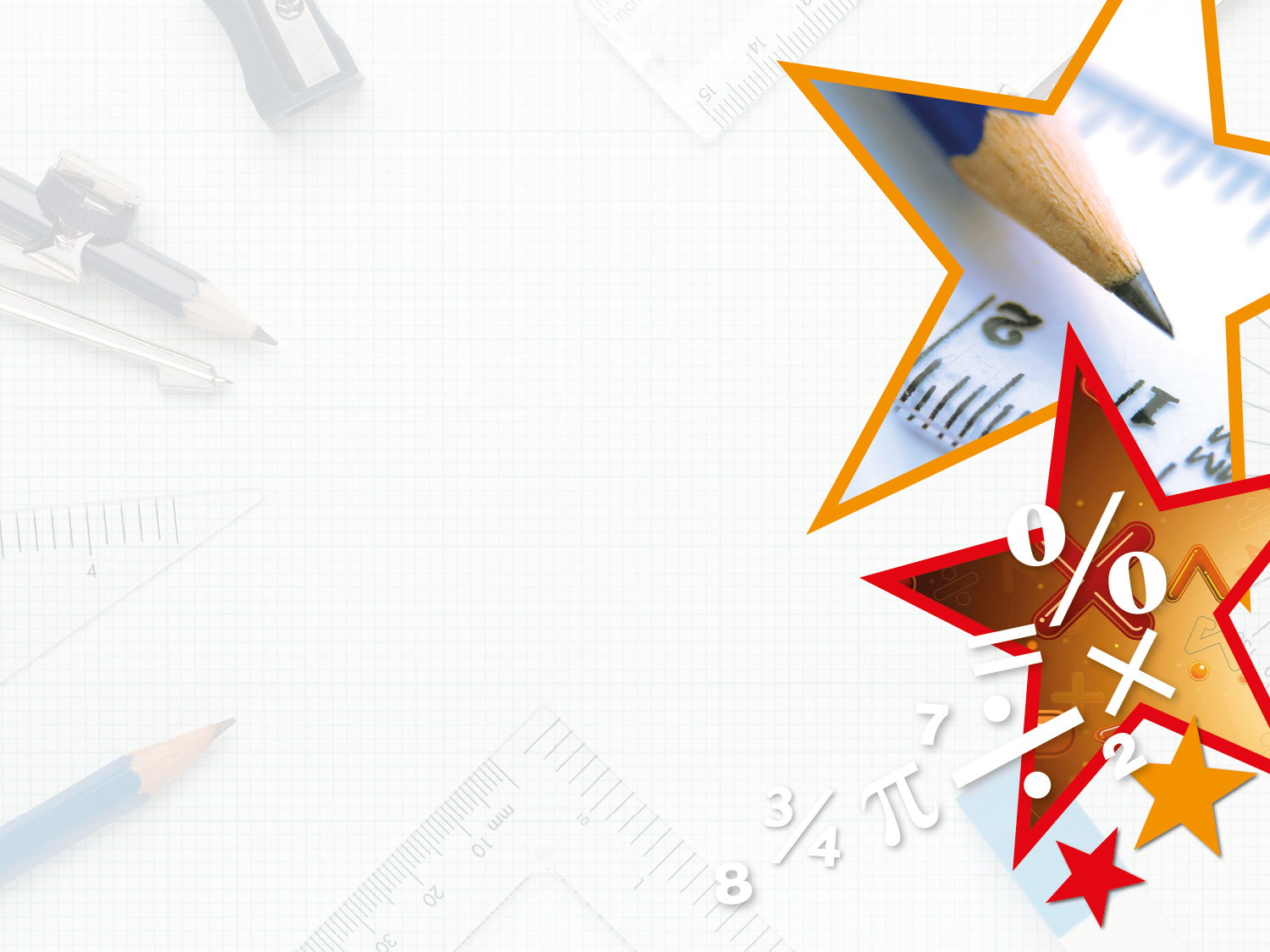 Introduction

Find the sequence of numbers that follows the rule ‘+ 0.2’. The sequence runs from left to right and can move up or down but not diagonally.
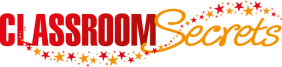 © Classroom Secrets Limited 2018
NOW IT’S YOUR TURN!
(D) – Isla, Holly H, Nia and Rhys, 
(7, 8 and 9) 

(E) Zoe, Isobel, Daniel, Izzy, Alissa, Lucy, Katie, Jacob, Sophie, Cameron and Holly T
(4, 5 and 6) 

(GD) – Heidi, Nelly and Amy
(7, 8 and 9)